Latvijas Lauku attīstības programmas 2014.-2020.gadamM16 pasākumsSadarbība
Pasākuma «Sadarbība» aktivitāte Eiropā(2017.gada marts)
Kopumā saņemti 98 projekti 
no 9 ES dalībvalstīm
AT (50) – 7 saņemti
BE-Flanders (33) – 5 saņemti
DE (203) – 40 saņemti (Hessen- 3 , L. Saxony -14, R-Pfalz- 2, Sachsen- 1, Brandenburg- 2,  S.-Holstein -17, N.-Westfalen- 1)
ES (835) – 4 saņemti (Andalucía- 1, País Vasco- 3)
FR (305) – 32 saņemti
   (Mayotte - 3, B. Normandie - 15, Languedoc-R -12, Bretagne -2)
IT (625) – 4 saņemti (Bolzano 3, Puglia- 1)
LT (7) – 4 saņemti
NL (60) – 1 saņemts 
PL (90) – 1 saņemts
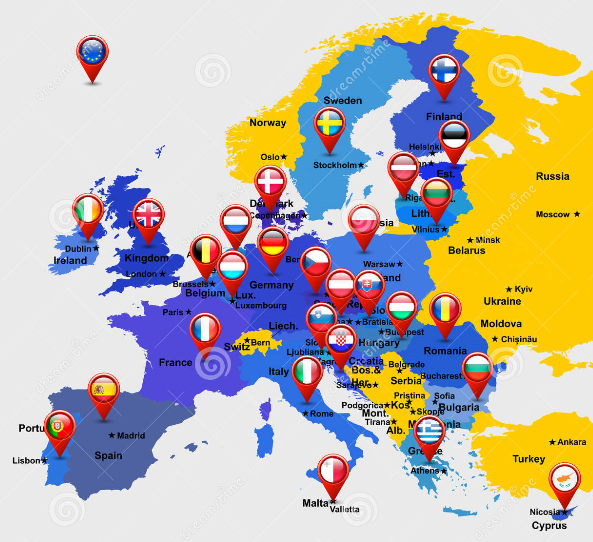 2
Pasākuma «Sadarbība» mērķis
Veicināt sadarbību
starp
Lauksaimniecības produktu pārstrādes nozarē iesaistītajiem
Lauksaimniecībā
iesaistītajiem
Mežsaimniecībā iesaistītajiem
lai izstrādātu
jaunus produktus, procesus, tehnoloģijas un metodes šajās nozarēs
3
Sadarbība – 16.1.apakšpasākumsInovatīvs risinājums nozares līmenī
Atbalsta saņēmēji
Vismaz 3 partneri, kur 1 lauksaimnieks vai mežsaimnieks
16.1.
Tiks atbalstīti projekti:
Priekšroka tiek dota plāšākai sadarbības grupai
vismaz nacionāli nozīmīgi
kas sekmē nozares attīstību kopumā
uz jaunradi vērsti
kas paredz jaunradītus risinājumus nozarē vai tās sektorā
ar plašāku potenciālo labuma guvēju loku
4
Inovācijas nozīme:
Ieguvums iedzīvotājiem gan kā patērētājiem, gan kā darbiniekiem, 
Tā paātrina un uzlabo jaunu produktu, rūpniecisko procesu un pakalpojumu koncepciju rašanos, izstrādi, ražošanu un izmantošanu, 
Tai ir būtiska nozīme labāku darbvietu radīšanā, videi saudzīgākas sabiedrības veidošanā un mūsu dzīves kvalitātes uzlabošanā, 
Tai ir būtiska nozīme konkurētspējas saglabāšanā tirgūg, 
Nodrošina saikni starp pētniecības un tehnoloģijas attīstības politiku un rūpniecības politiku, un tās mērķis ir radīt labvēlīgu augsni ideju novadīšanai līdz tirgum..
5
Inovācijas uzdevums:
Pārvērst pētniecības rezultātus jaunos un labākos pakalpojumos un produktos, lai saglabātu konkurētspēju tirgū un uzlabotu iedzīvotāju dzīves kvalitāti.
6
Inovācija – ekonomiskās izaugsmes virzītājspēks
Tirgus apstākļos konkurētspēja ir atkarīga no preču un pakalpojumu cenas un kvalitātes efektīvas kombinācijas, kas atbilst principam: pēc iespējas augstākas kvalitātes preces, kas iegūstamas par iespējami zemāku cenu. Šādas kombinācijas uzturēšanai jāmeklē arvien jauni inovatīvi risinājumi. 

Tātad ne tikai konkurētspēja, bet arī inovācija ir jēdziens, par kuru Latvijas uzņēmējiem jādomā, ja viņi grib pastāvēt.
7
Kā mums strādāt?
Eiropas inovācijas partnerības (EIP), kuru mērķis ir nosēdināt pie viena galda publiskā un privātā sektora ieinteresētās puses ES, valstu un reģionālā līmenī, lai risinātu sabiedrībai nozīmīgas problēmas, palīdzētu veidot darbvietas un veicinātu ekonomikas izaugsmi, izmantojot gan uz piedāvājumu, gan pieprasījumu vērstus pasākumus.
8
Pasākuma sekmīga ieviešana veicinās vairāku LAP mērķu īstenošanu
1C - Stiprināt saikni starp nozari un pētniecību un inovāciju
2A - uzlabot visu lauku saimniecību ekonomiskos rādītājus/konkurētspēju 
3A - papildu vērtību lauksaimniecības produktiem, noieti vietējos 
4 - saglabāt un uzlabot ekosistēmas, kas saistītas ar lauksaimniecību un mežsaimniecību
5B - energoefektivitāte
5C - atjaunojamo energoresursu izmantošana
5D – samazināt SEG un amonjaka emisijas lauksaimniecībā
5E - veicināt oglekļa piesaisti
Kopumā pasākuma ietvaros plānots atbalstīt 15 EIP darba grupu projektus un 50 sadarbības projektus pārējo apakšpasākumu ietvaros
9
Kādas prioritātes tiek virzītas?
Atbalsta apjoms un intensitāte
11
Sadarbība – 16.2.apakšpasākumsJauns produkts, metode, process vai tehnoloģija vismaz uzņēmuma līmenī
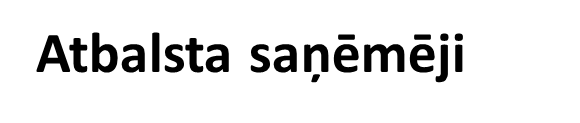 Vismaz 2 partneri
16.2.
Priekšroka tiek dota plāšākai sadarbības grupai
Tiks atbalstīti projekti:
kas paredz jaunradītus risinājumus uzņēmuma līmenī (jauni produkti, metodes, procesi vai tehnoloģijas)
piedāvā risinājumu, ko varēs izmantot arī nozarē vai sektoros
kas ietekmē uz pilna ražošanas ciklu attīstību (ietver primāro ražošanu un pārtsrādi)
12
16.1.apakšpasākuma ieviešanas shēma1.posms (Komisija)
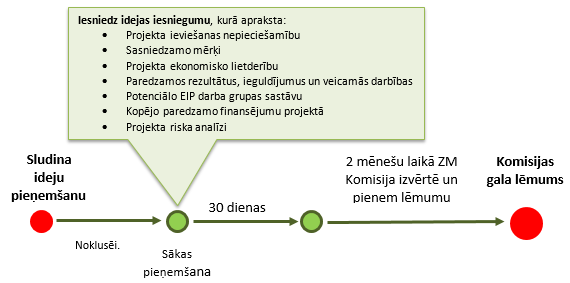 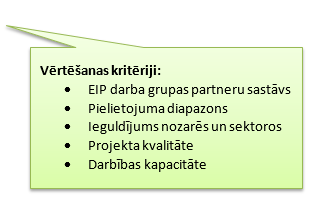 16.1.apakšpasākuma ieviešanas shēma2.posms
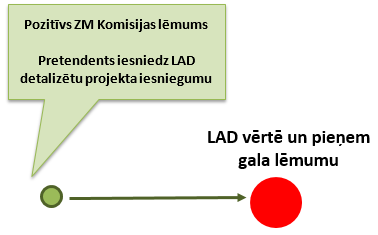 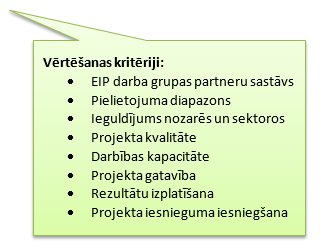 14
16.2.apakšpasākuma ieviešanas shēma
Lauksaimnieki, mežsaimnieki, lauksaimniecības produktu pārstrādātāji, nozares NVO, pētnieki
Projekta iesniegums
LAD
(Kritēriji piel. Nr.6)
Komisija
Atbalsta pretendentu grupa
iesniedz
sagatavo
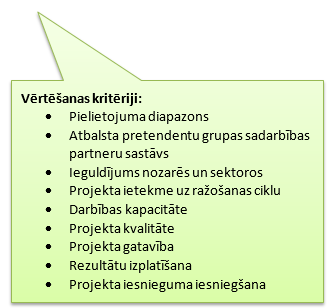 Noslēdz sadarbības līgumu
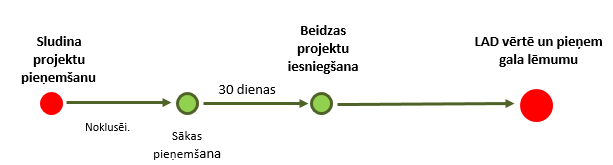 15
Vadošais partneris
Sadarbības partneri izvēlas Vadošo partneri kurš:
pārstāv EIP darba grupu vai atbalsta pretendentu darba grupu
iesniedz projekta iesniegumu Lauku atbalsta dienestā
koordinē projekta īstenošanu
saņem priekšapmaksu un nodrošina tālāku finansējuma novirzīšanu sadarbības partneriem atbilstoši to veiktajām darbībām(16.1.apakšpasākums)
Vadošais partneris ir atbildīgs par projektā plānoto rezultātu sasniegšanu
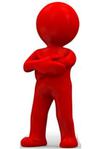 16
Attiecināmās izmaksas
projekta koordinācijas izmaksas un atlīdzība par darba veikšanu (kā arī nodokļi, kas saistīti ar darba samaksu)
publicitātes izmaksas un informācijas izplatīšanas izmaksas
sadarbības partneru komandējumu izmaksas atbilstoši normatīvajiem aktiem par kārtību, kādā atlīdzināmi ar komandējumiem saistītie izdevumi
darba telpu izmaksas
tehnikas, iekārtu un to aprīkojuma nomas maksa
materiālu izmaksas – projekta īstenošanai nepieciešamā inventāra, instrumentu un materiālu (komponentu, ķimikāliju, laboratorijas trauku u.c.) iegādes izmaksas
trešo personu sniegto ārējo pakalpojumu izmaksas 
tehnikas, iekārtu un to aprīkojuma iegādes izmaksas
projekta testēšanas izmaksas
amortizācijas izmaksas (ir attiecināmas uz sadarbības partneru rīcībā esošo tehniku, iekārtām un to aprīkojumu
Nemateriālie aktīvi – no arējiem avotiem iegādātu tehnisko zināšanu, patentu vai citu intelektuālā īpašuma tiesību licenču iegādes izmaksas.
17
Ierobežojumi
ne vairāk kā 25 % - ārējo pakalpojumu izmaksas, kurus projekta īstenošanai atbalsta pretendents iepērk no trešajām personām (no attiecināmo izmaksu kopsummas) 

ne vairāk kā 30 % - tehnikas, iekārtu un to aprīkojuma iegādes izmaksas, ja tās ir tieši attiecināmas uz projekta īstenošanu un ja neviens no sadarbības partneriem nespēj to nodrošināt vai to nav iespējams iznomāt (no attiecināmo izmaksu kopsummas)

Priekšapmaksa -  nepārsniedz 10 % no attiecināmo izmaksu summas. 

Starpposma maksājums – ne biežāk, kā vienu reizi ceturksnī
18
Naudas plūsma
Vadošais partneris un sadarbības partneri ir atbildīgi par:
atsevišķas grāmatvedības uzskaites sistēmas vai 
atbilstoša grāmatvedības koda ieviešanu, 
visu ar projekta īstenošanu saistīto darījumu atspoguļošanai. 

Vadošais partneris un sadarbības partneri informāciju par darījumiem iespēju robežās reģistrē elektroniski un dara to pieejamu pēc kompetento dienestu pieprasījuma.

Priekšapmaksa -  nepārsniedz 10 % no attiecināmo izmaksu summas. 
Priekšapmaksas maksājuma saņemšanai, kā arī visu projekta izdevumu segšanai nepieciešamajiem līdzekļiem atbalsta pretendents atver kontu Valsts kasē.

Atbalsta saņēmējs var saņemt starpposma maksājumu par projekta daļas īstenošanu, ne biežāk kā vienu reizi ceturksnī. (jāiesniedz LAD maksājuma pieprasījumu kopā ar atskaiti un dokumentiem par projekta ietvaros veiktajām darbībām).
19
Neattiecināmās izmaksas
būvniecības izmaksas
 esošo būvju uzturēšanas izmaksas
 traktortehnikas iegāde
 procentu maksājumi, maksa par naudas paskaitījumiem, valūtas maiņas komisijas maksājumi un valūtas kursa svārstību dēļ radušies zaudējumi
nodokļi un nodevas, izņemot PVN tiem pretendentiem, kas to neatgūst no valsts budžeta
naudas sodi, līgumsodi un tiesas prāvu izmaksas
 tādu apakšlīgumu slēgšana, kuri mākslīgi un nepamatoti palielina projekta izmaksas un kuros samaksa ir noteikta procentos no kopējām projekta izmaksām
 izmaksas, kas saistītas ar jebkuru piegādi, pakalpojumu vai darbu, par kuru nav īstenota atbilstoša iepirkuma procedūra saskaņā ar normatīvajiem aktiem par iepirkuma procedūras piemērošanu
 tehniskās apkopes, rezerves daļu un ekspluatācijas izdevumi
izmaksas, kas saistītas ar tādu iekārtu vai programmatūru aizstāšanu ar jaunām iekārtām vai programmatūrām, kuru parametri salīdzinājumā ar esošajiem neatšķiras un kuras nenodrošina izmaiņas produktā vai tehnoloģiskajā procesā ar racionalizāciju, modernizāciju vai diversifikāciju.
20
Paldies par Jūsu uzmanību!
Zemkopības ministrijas 
Lauku attīstības atbalsta departaments